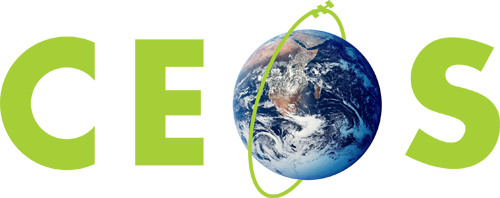 Committee on Earth Observation Satellites
Welcome to SIT 34
Dr. Stephen Volz, NOAA, CEOS SIT Chair
CEOS SIT-34
Session 1, Agenda Item 1.1
Miami, FL, USA
3 – 4 April 2019
Meeting at a Glance
2
Facility Map
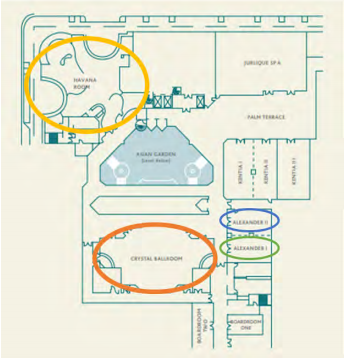 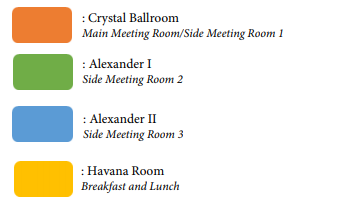 3
Wifi Information
User ID: Mayfair_Guest 
Password: Cranes.1
4
Presentations
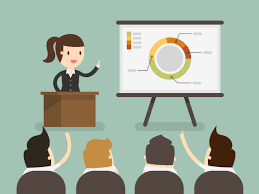 Any updated presentations must be submitted to Albert (AJ) during the break prior to your time slot. There will be no changes to presentations during the discussions. 
Flash Drive or Albert.DeGarmo@NOAA.gov
5
Questions??
POC: Albert DeGarmo
Albert.DeGarmo@NOAA.gov
281 797 9720
6